শুভেচ্ছা
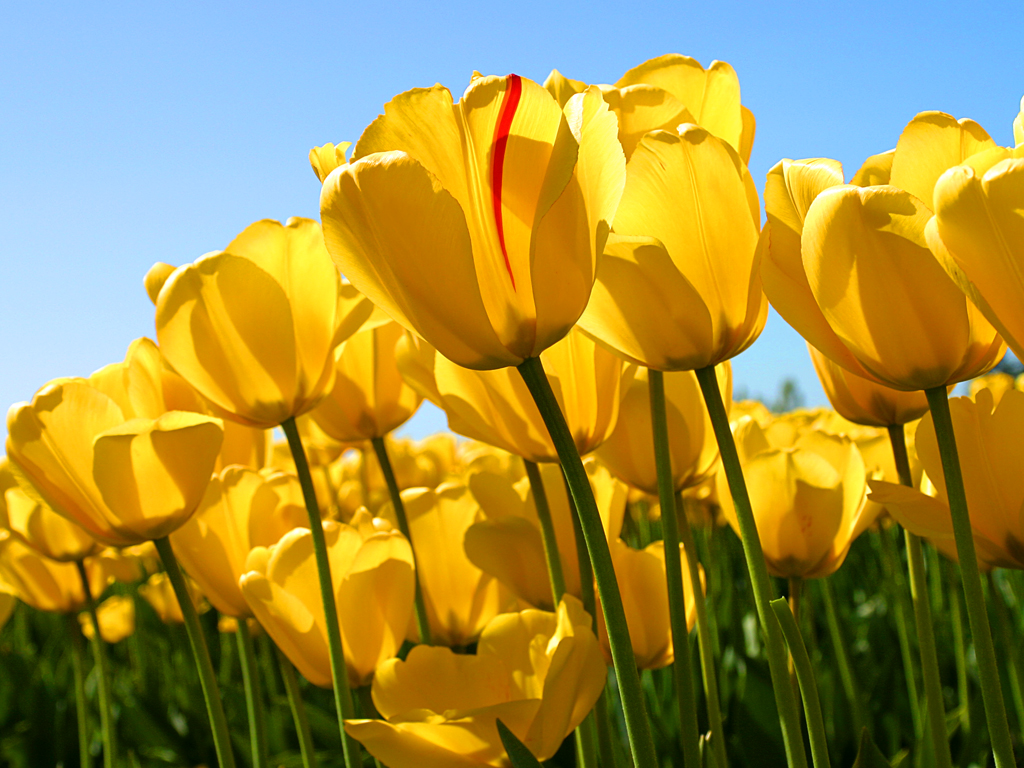 পরিচিতি
বিযয়ঃ বিজ্ঞান
  শ্রেনিঃনবম 
  বিশেষ পাঠঃআমিষ বা প্রোটিন
  সময়ঃ৪০ মিনিট
  তারিখঃ৩০/১১/১৭
This Content is presented by:
SAMIR CHANDRA DAS 
Assistant Teacher (Math.)
SONADIA ADARSHA  High School,
 HATIYA . NOAKHALI 
Mobile : 01718800995 
Email : SAMIRHATIYA1980@gmail.com
শিখনফল
এই পাঠ শেষে শিক্ষার্থীরা :
1.আমিষ বা প্রোটিন কাকে বলে বলতে পারবে।    			                                      2.আমিষের প্রকারভেদ বলতে পারবে।
3.আমিষের উৎস বলতে পারবে। 	
4.আমিষ কিভাবে তৈরি করা যায়।
১। তোমরা সকালে নাস্তা করেছো?২। নাস্তায় কি কি খাবার খেয়েছো?৩।মাছ ,মাংস, দিম,দুধ,ভাত,রুটি,সবজি্ ,ফল,সালাত এখান থেকে কি কি খেয়েছো?
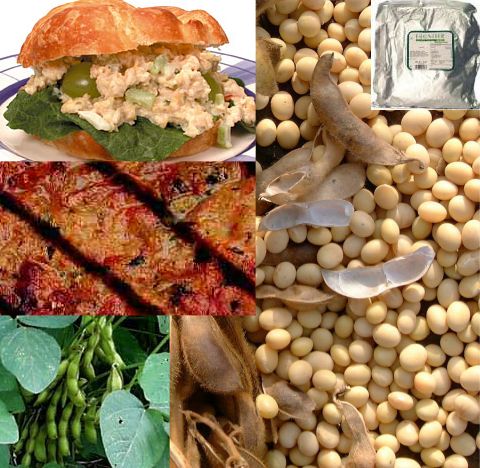 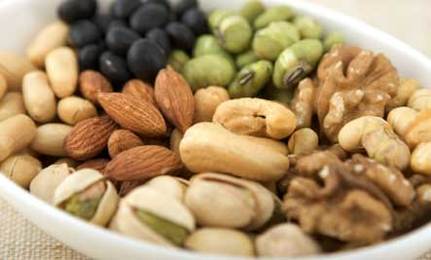 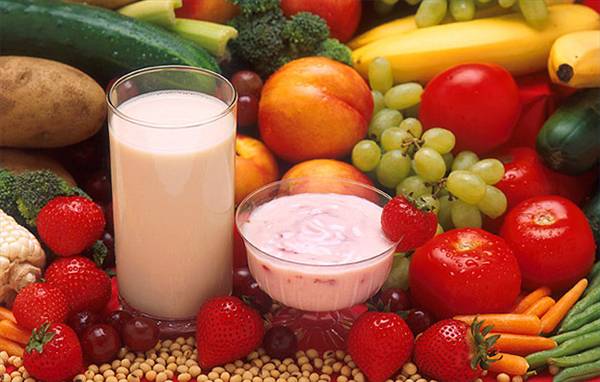 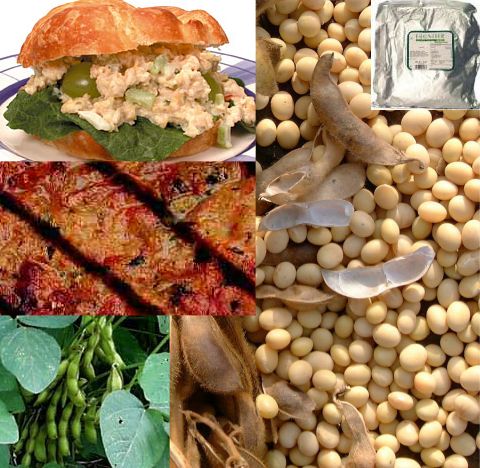 আমিষ বা প্রোটিন
আমিষের সংজ্ঞাঃ--                 কার্বন হাইড্রোজেন অক্সিজেন ও নাট্রোজেন দ্বারা গঠিত খাদ্যই হচ্ছে আমিষ বা প্রটিন।আমিষের প্রকারঃ-                  আমিষ ২ প্রকার। আমিষের উৎসঃ                  মাছ,মাংস, ডিম, দুধ,ডাল,চিনাবাদাম সিমের বীচি, সুতকিমাছ ইত্যাদি থেকে আমরা আমিষ পাই।সমপূরক আমিষঃ-                 যেমন- চাল ও দুধ দিয়ে পায়েস , ডাল ও চাল দিয়ে খিচুড়ি , গম ডাল ও মাংস দিয়ে হালিম , ভাতের সাথে মাছ ও ডাল ইত্যাদি ।
দলগত কাজ
খ দল
৩টি সম্পূরক খাবারের নাম এবং বানানোর পদ্ধতি লিখ ।
ক দল 
  আমিষের উৎস গুলো লিখ ।
মূল্যায়ন
১।আমিষে কী কী উপাদান আছে ।
২। আমিষ কত প্রকার?
৩।আমিষে ১টি বিশেষ মৌলিক উপাদান আছে – সে টি কি ?
৪।সম্পুরক আমিষ কাকে বলে ?
বাড়ির কাজ
১০ টি সম্পূরক খাবারের নাম এবং বানানোর পদ্ধতি লিখে আনবে ।
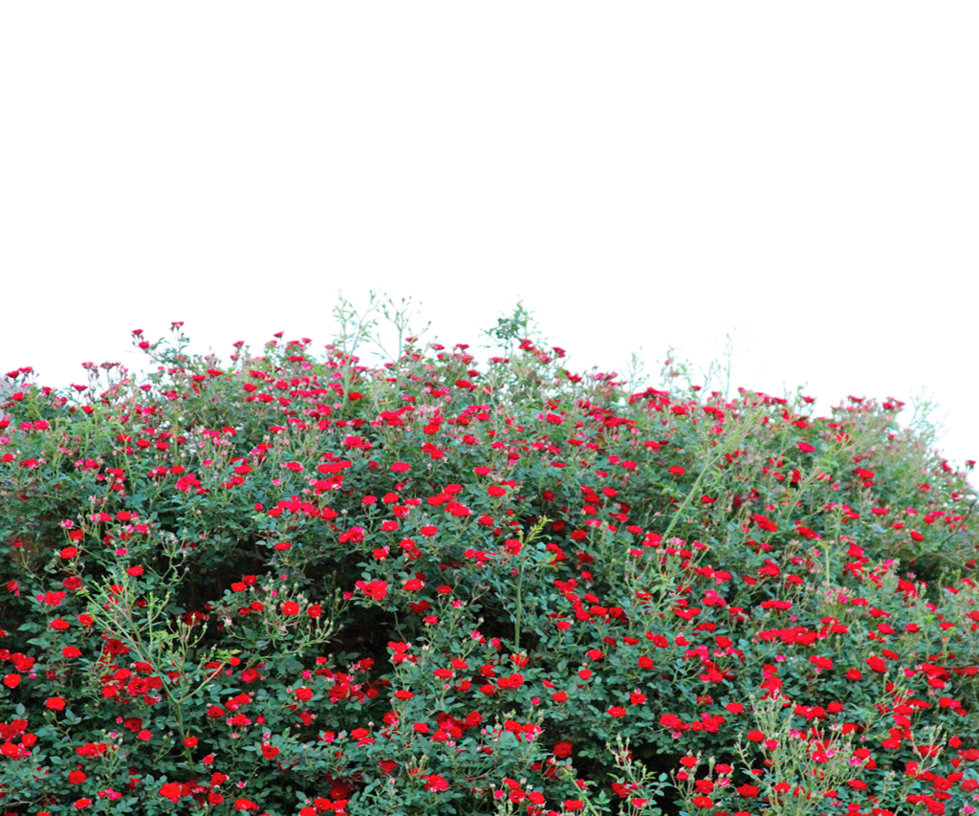 ধন্যবাদ